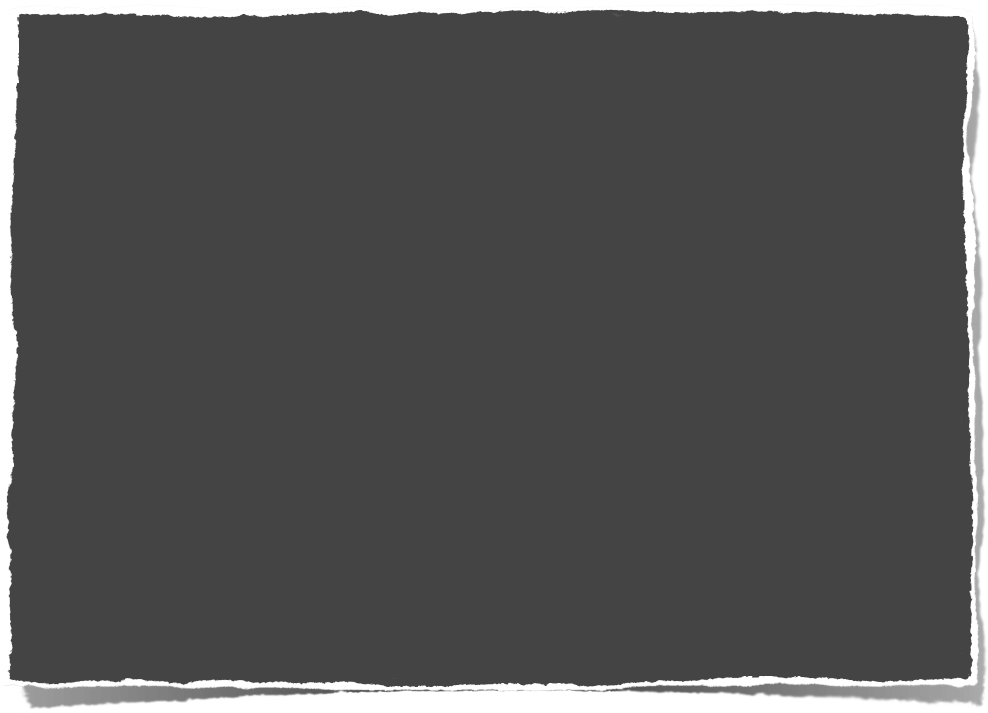 30 SECOND STATS... (the closest answer wins)
Out of a world population of over 7 billion how many people are Muslim?
Answer: 1.619 Billion
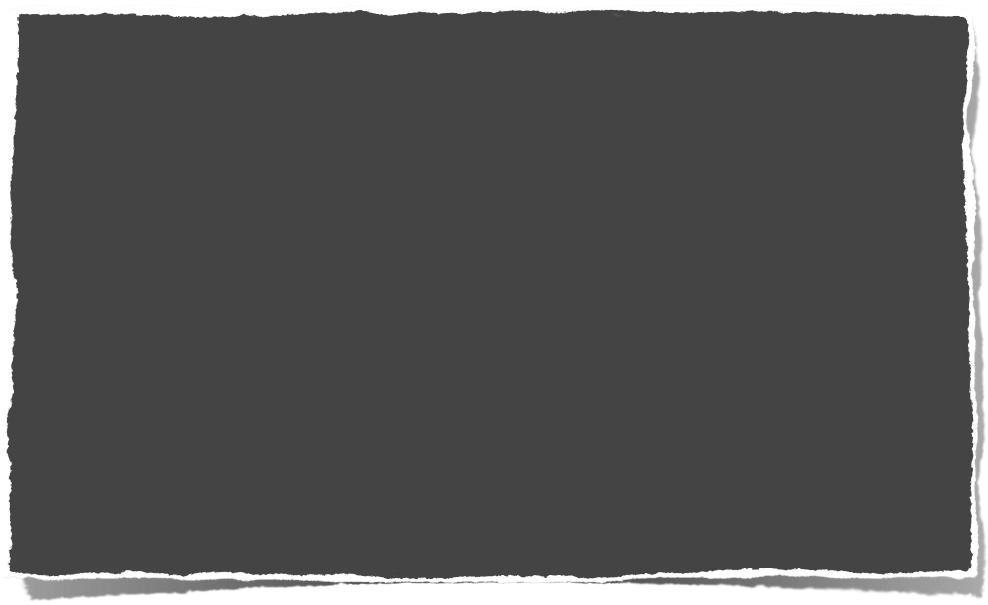 30 SECOND STATS... (the closest answer wins)
40% of California’s population is White, non-Hispanic

What % of California’s population is Hispanic?
Answer: 38%
http://projects.nytimes.com/census/2010/map
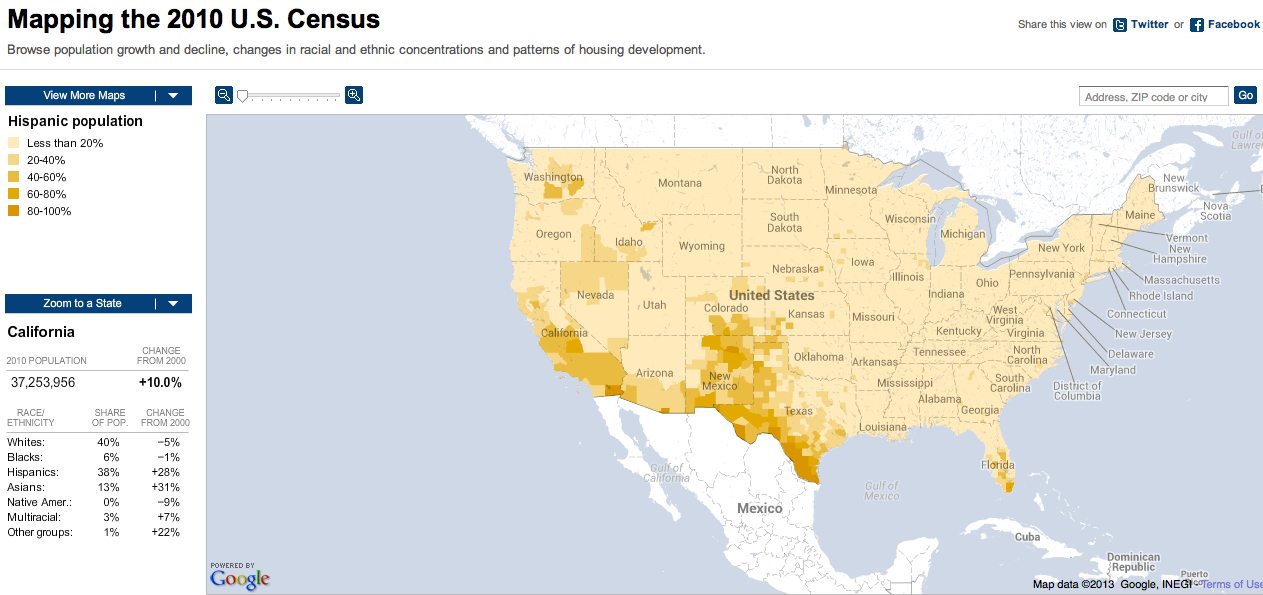 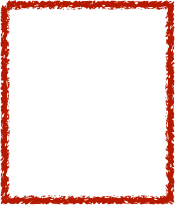 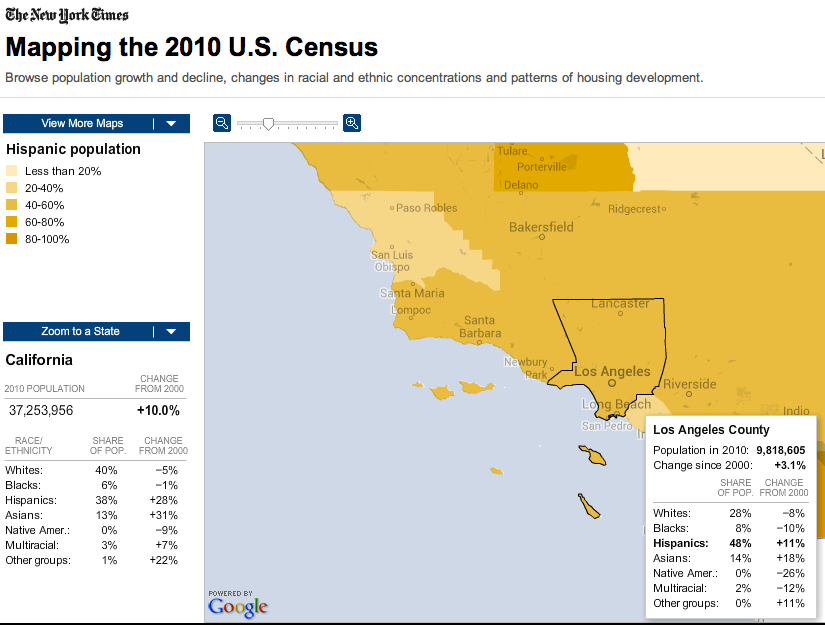 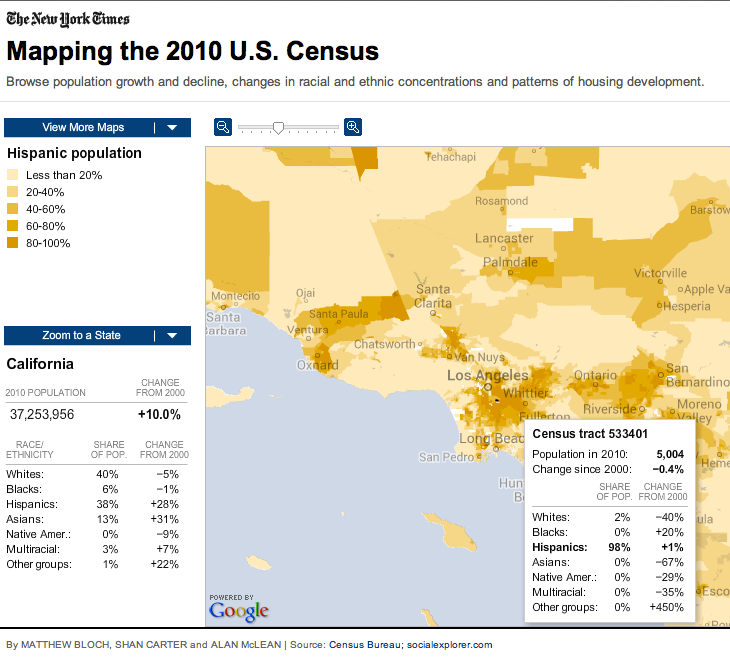 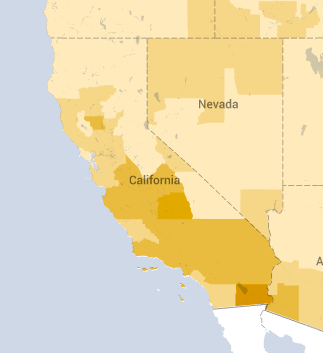 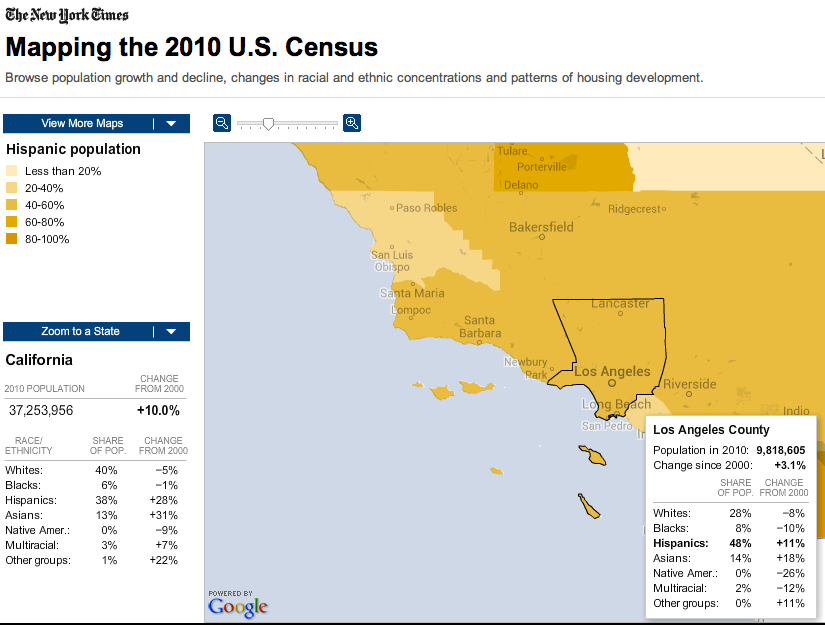 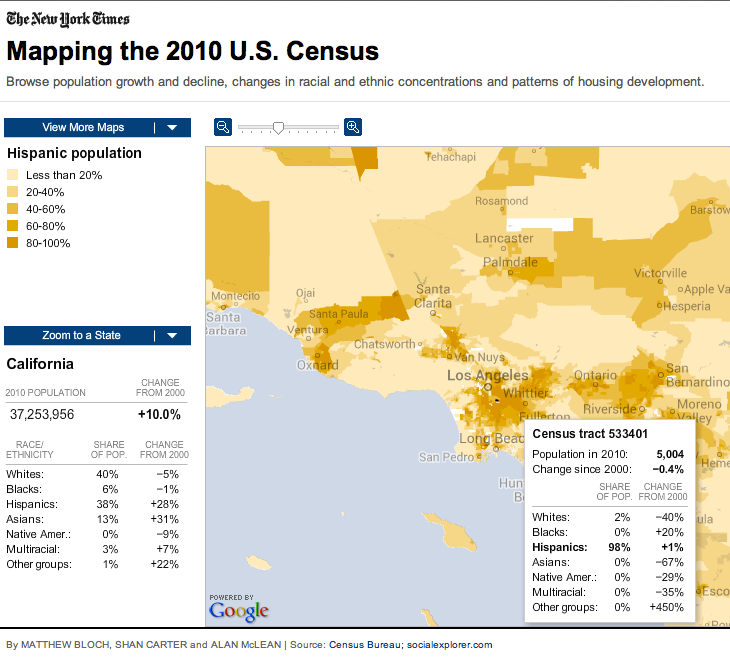 Hispanic Population in 
Los Angeles, CA at different scales...
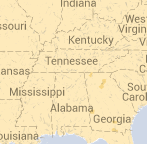 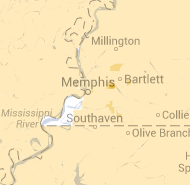 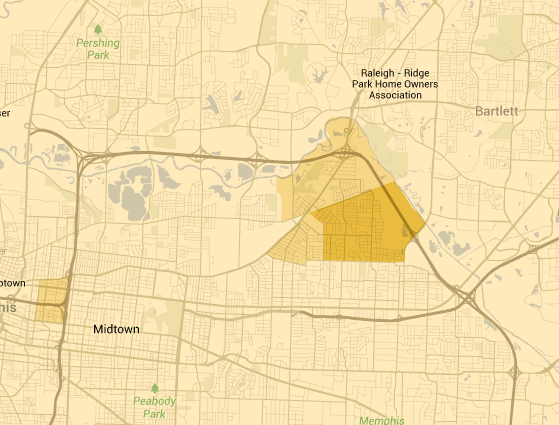 Hispanic Population in 
Memphis, Tennessee at different scales...
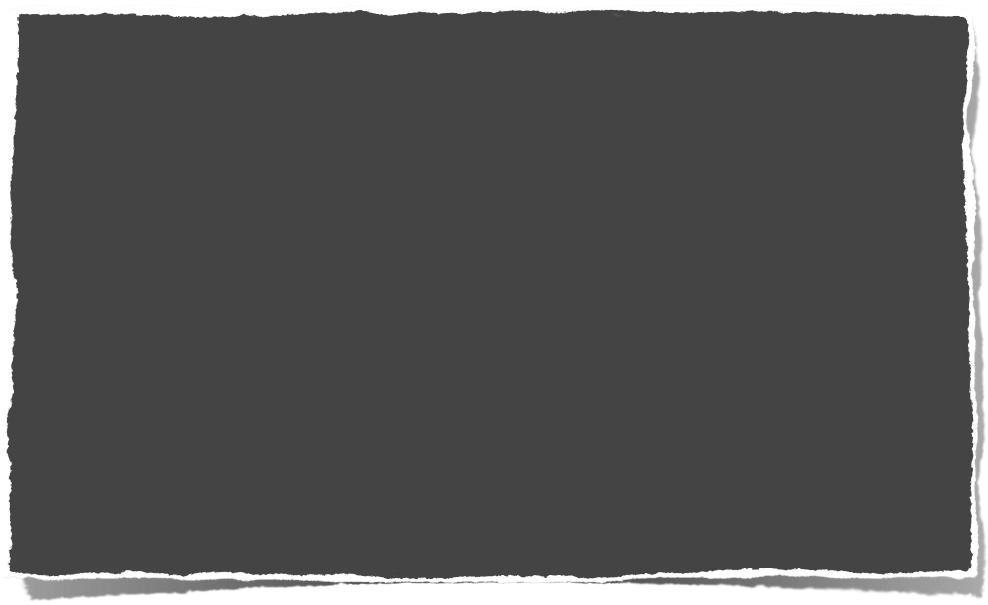 30 SECOND STATS... (the closest answer wins)
What % of the world’s population are native speakers of Mandarin?
Answer: 14.4%
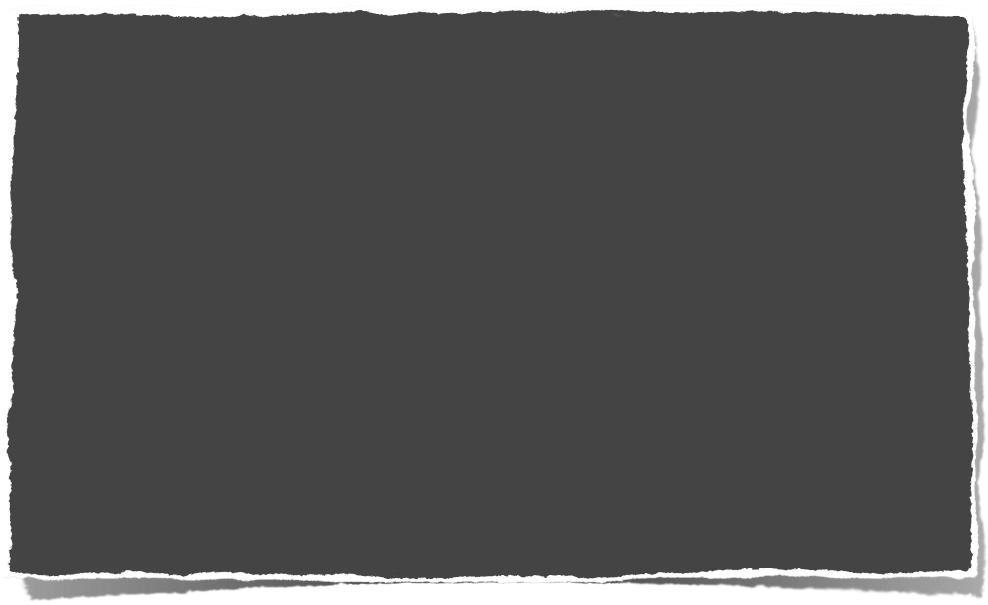 30 SECOND STATS... (the closest answer wins)
What percentage of the world’s population live in electoral democracies?
Answer: 58%
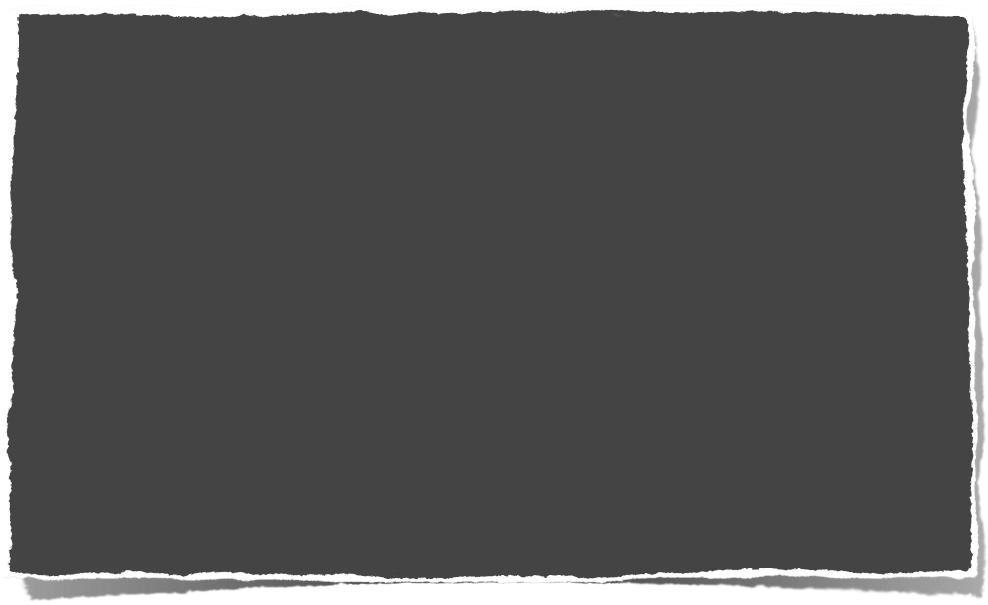 30 SECOND STATS... (the closest answer wins)
What percentage of the USA’s population are farmers/ ranch families?
Answer: 2%
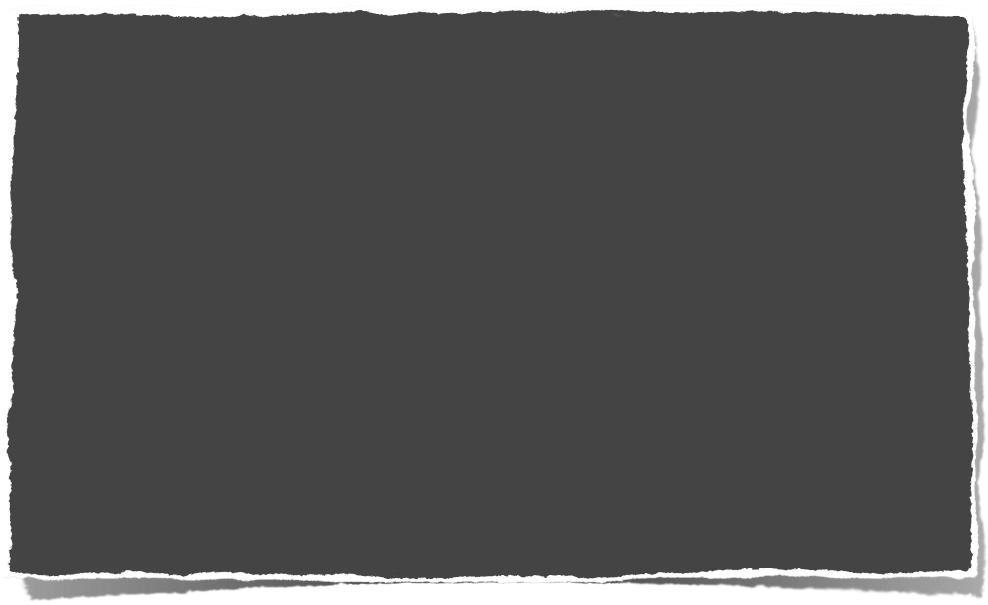 30 SECOND STATS... (the closest answer wins)
In 2010 what percentage of the world’s population  lived outside their country of origin?
Answer: 3%
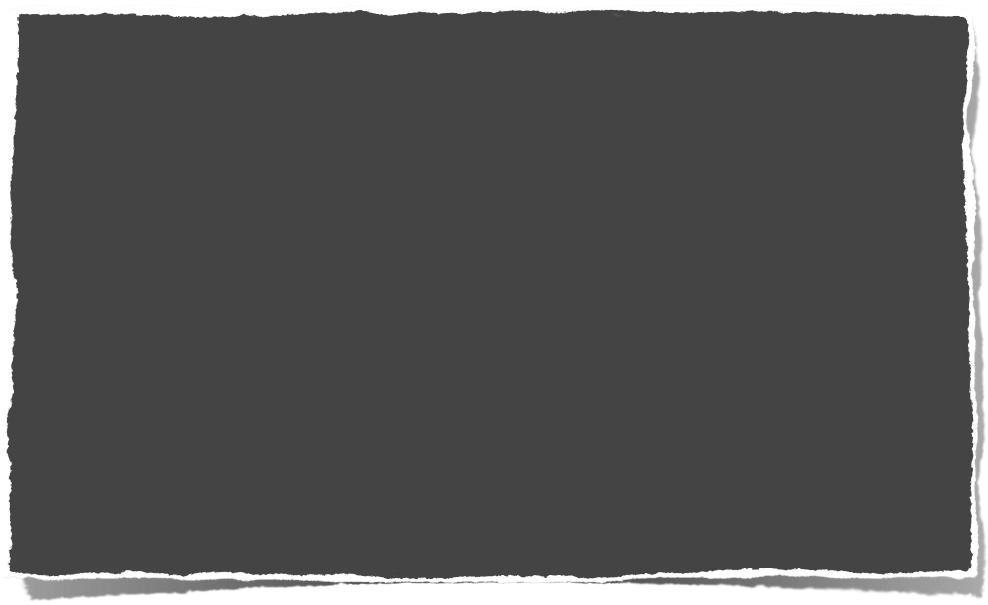 30 SECOND STATS... (the closest answer wins)
In 2012 what percentage of the world lived in urban areas?
Answer: 51%
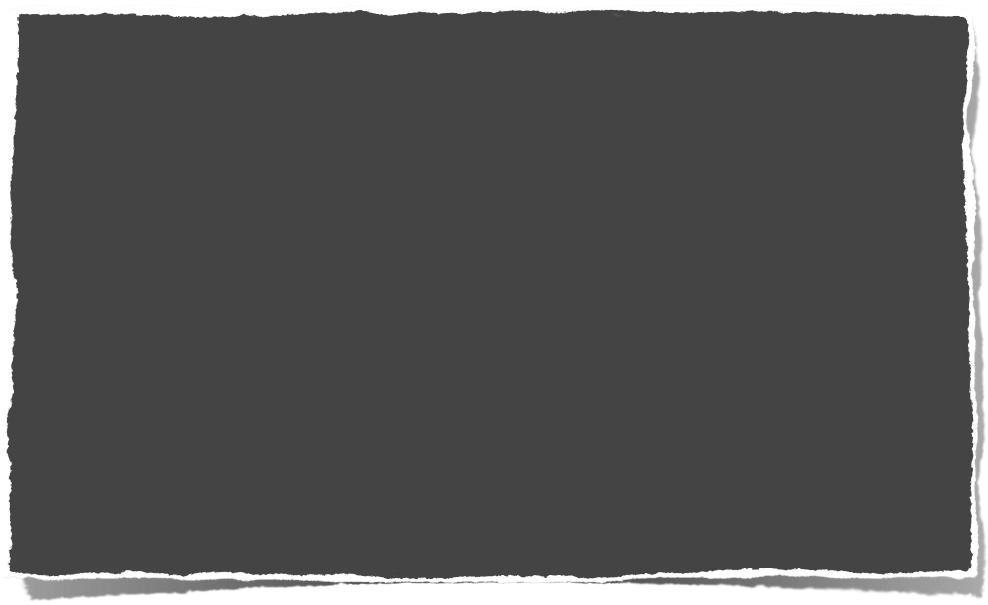 30 SECOND STATS... (the closest answer wins)
In 2012 what percentage of the India lived in urban areas?
Answer: 31%
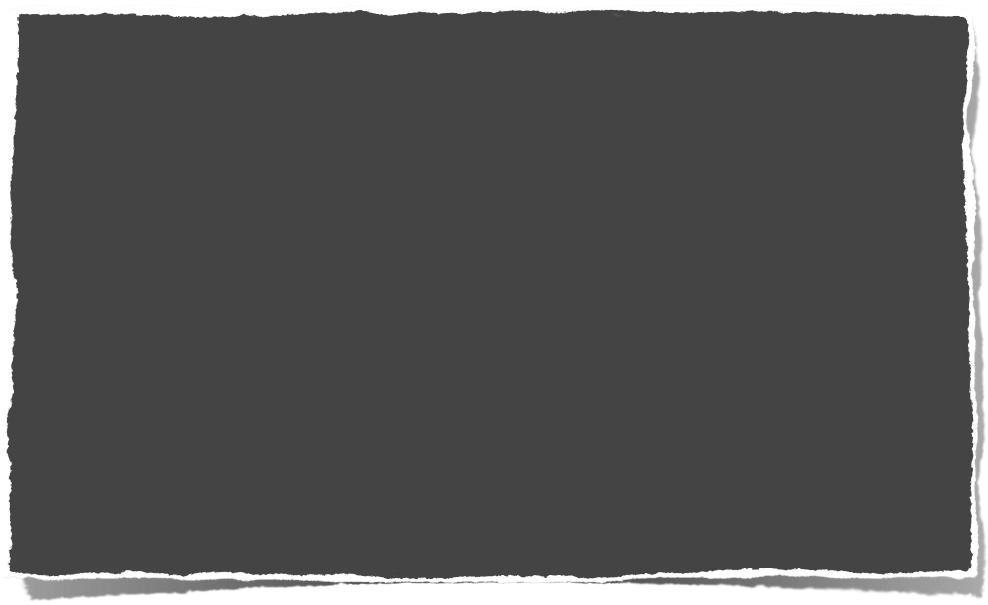 30 SECOND STATS... (the closest answer wins)
In 2010 what % of people living in Reading, PA lived in Poverty?
Answer: 41.3%
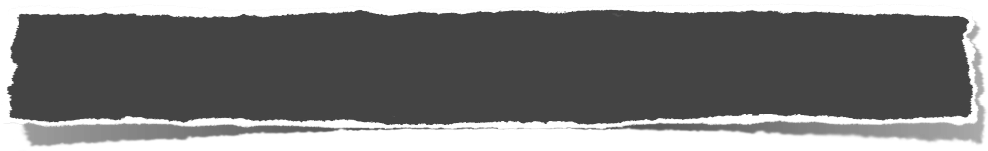 COUNTDOWN
Time
30
29
28
27
26
25
24
23
22
21
20
19
18
17
16
15
14
13
12
11
10
09
08
07
06
05
04
03
02
01
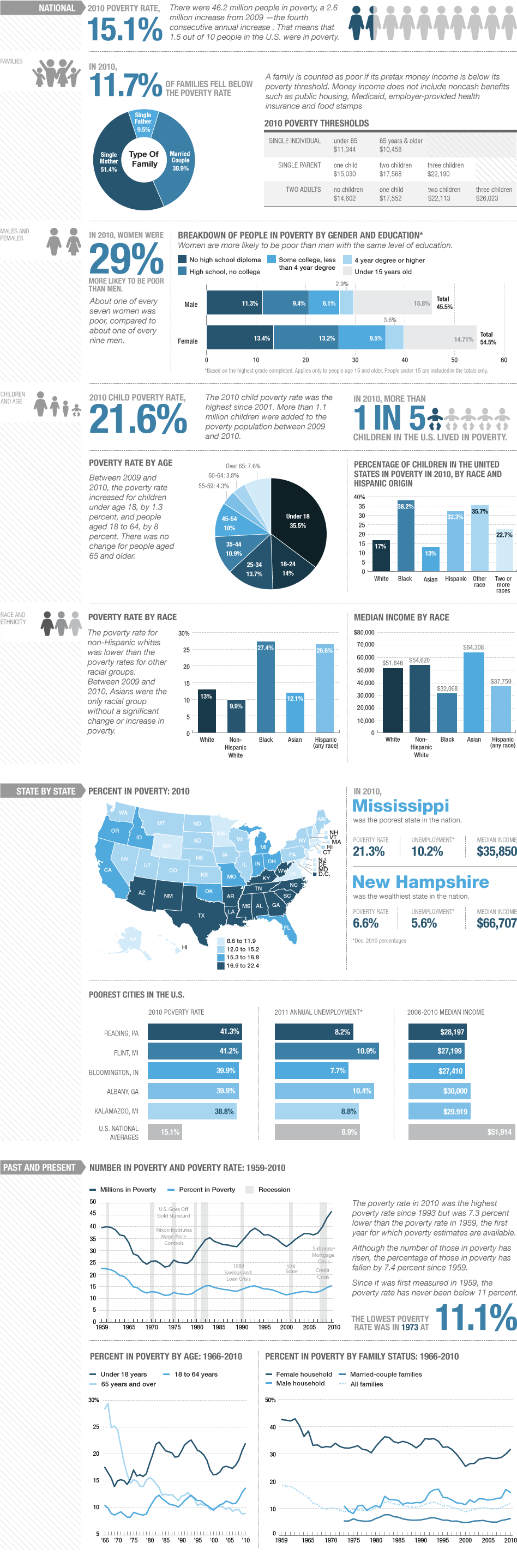 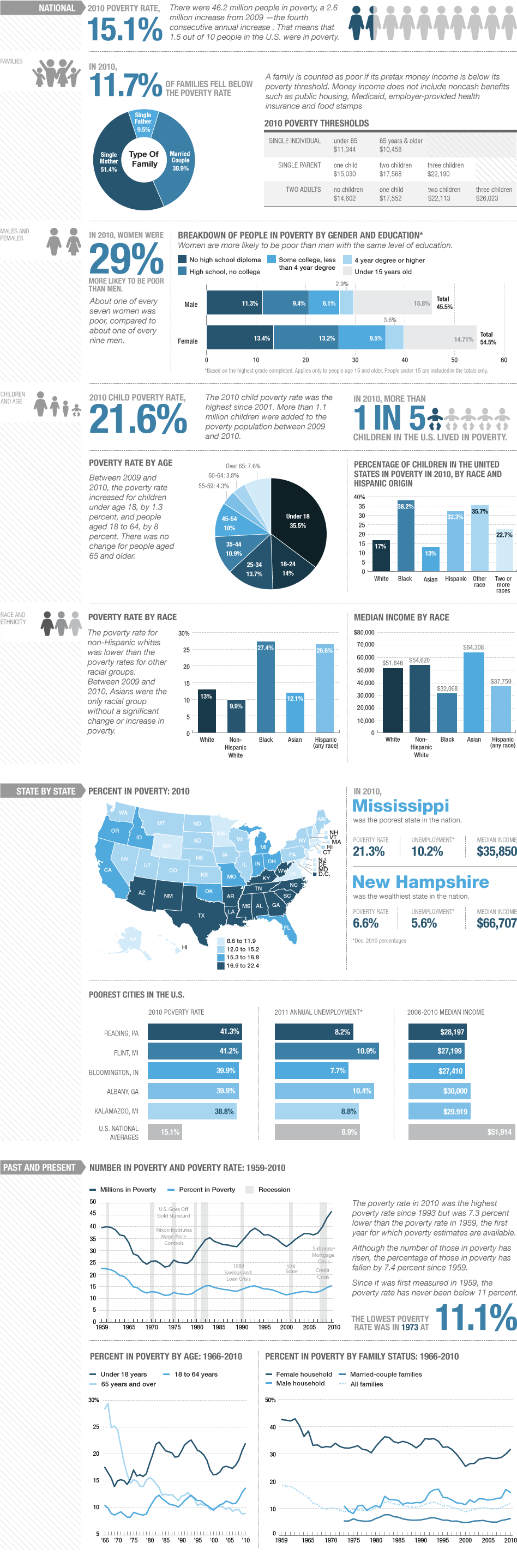 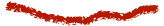 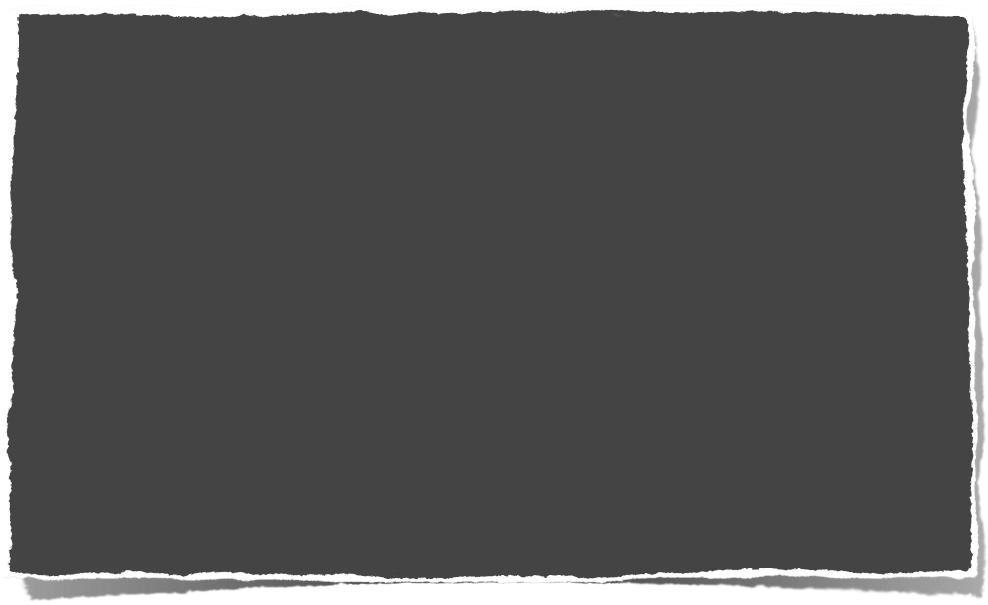 30 SECOND STATS... (the closest answer wins)
What percentage of the United States’ GDP goes to foreign aid for other countries?
Answer: 0.2%
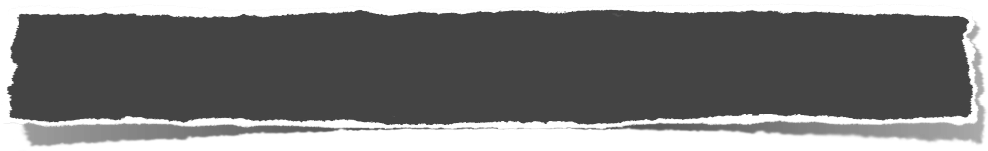 COUNTDOWN
Time
30
29
28
27
26
25
24
23
22
21
20
19
18
17
16
15
14
13
12
11
10
09
08
07
06
05
04
03
02
01
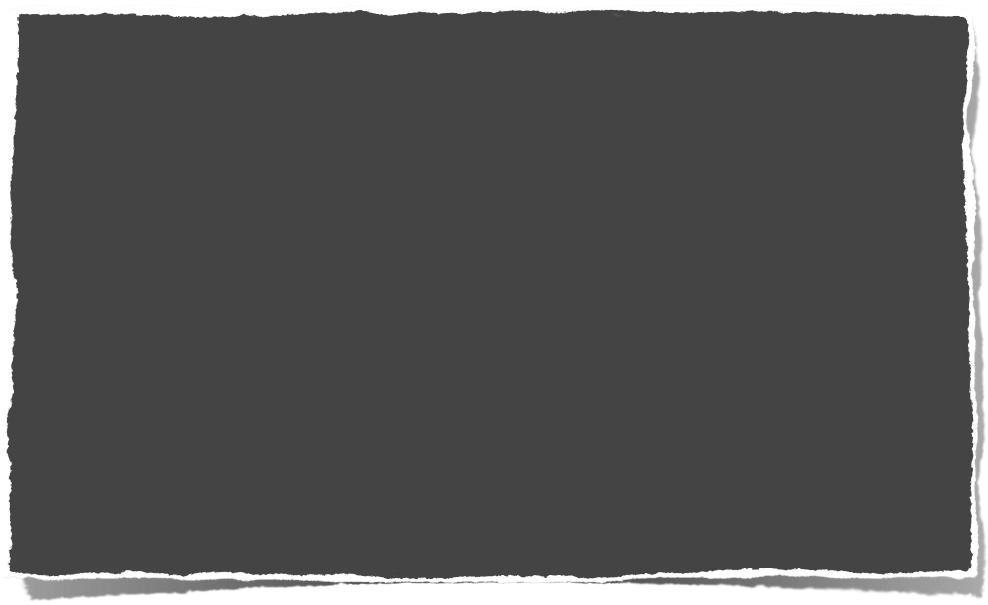 30 SECOND STATS... (the closest answer wins)
Sweden gives more per capita for foreign aid than any other country. What % of its GDP does it give?
Answer: 1.02%
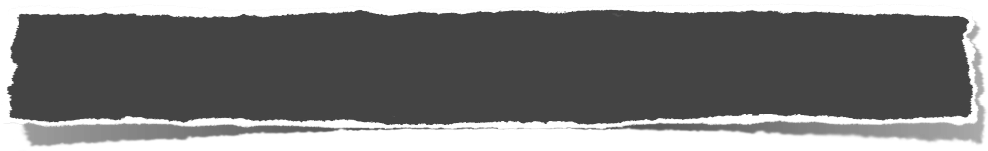 COUNTDOWN
Time
30
29
28
27
26
25
24
23
22
21
20
19
18
17
16
15
14
13
12
11
10
09
08
07
06
05
04
03
02
01
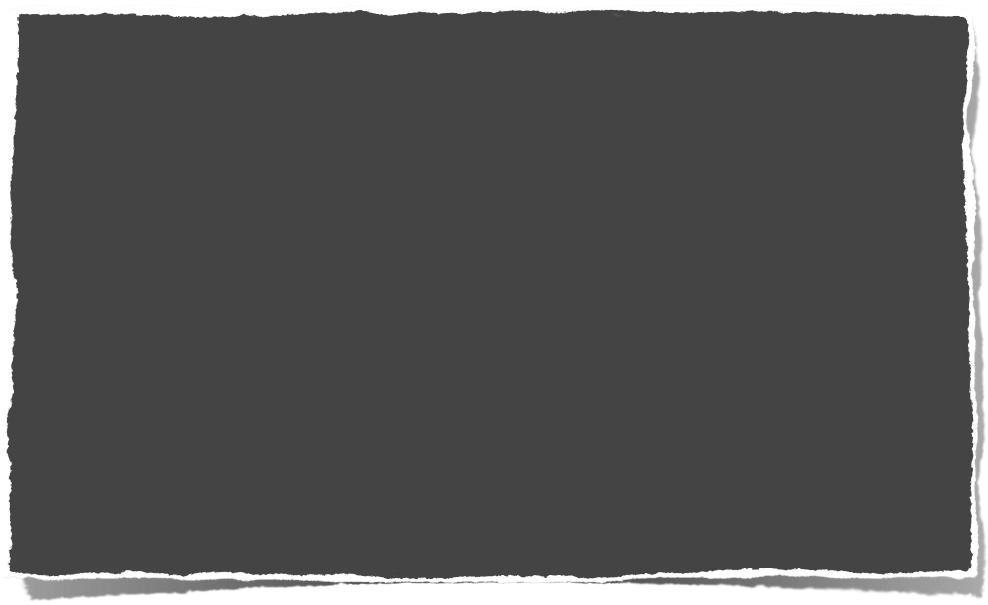 30 SECOND STATS... (the closest answer wins)
What is the life expectancy for the most developed countries in the world?
Answer: 78
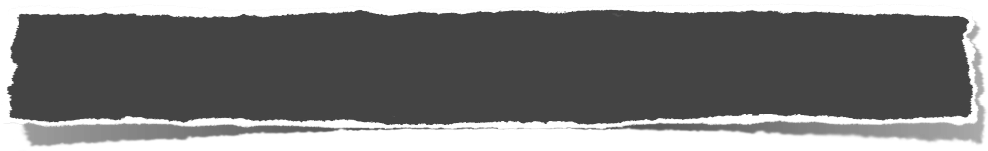 COUNTDOWN
Time
30
29
28
27
26
25
24
23
22
21
20
19
18
17
16
15
14
13
12
11
10
09
08
07
06
05
04
03
02
01
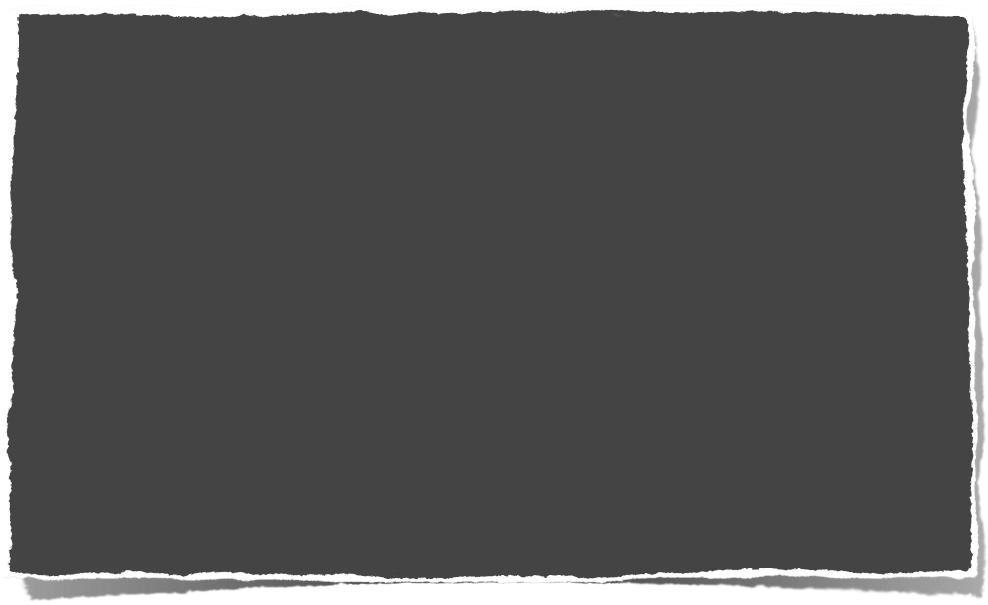 30 SECOND STATS... (the closest answer wins)
What is the life expectancy for the least developed countries in the world?
Answer: 59
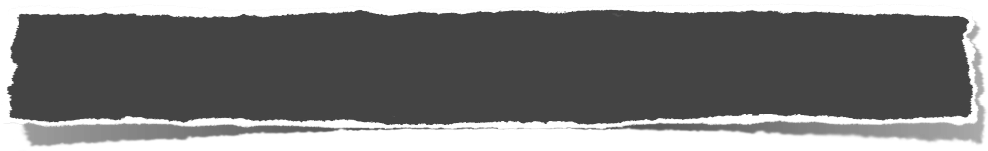 COUNTDOWN
Time
30
29
28
27
26
25
24
23
22
21
20
19
18
17
16
15
14
13
12
11
10
09
08
07
06
05
04
03
02
01
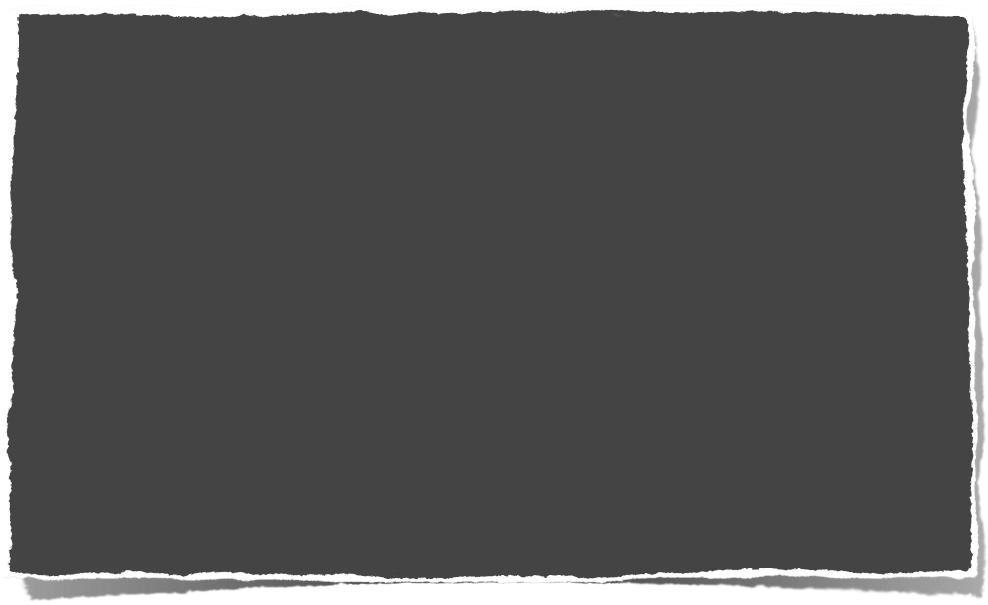 30 SECOND STATS... (the closest answer wins)
On average how many births are there per minute in developing countries?
Answer: 241
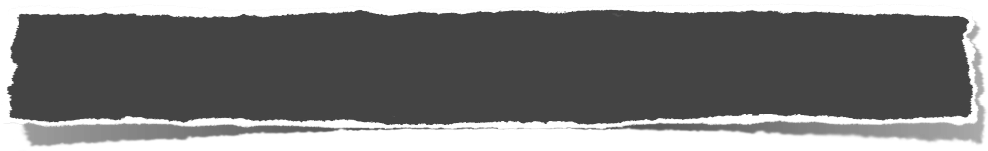 COUNTDOWN
Time
30
29
28
27
26
25
24
23
22
21
20
19
18
17
16
15
14
13
12
11
10
09
08
07
06
05
04
03
02
01
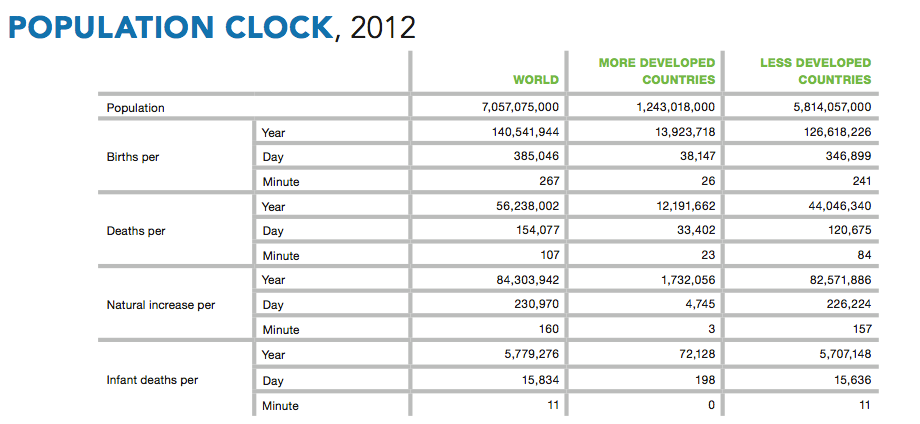 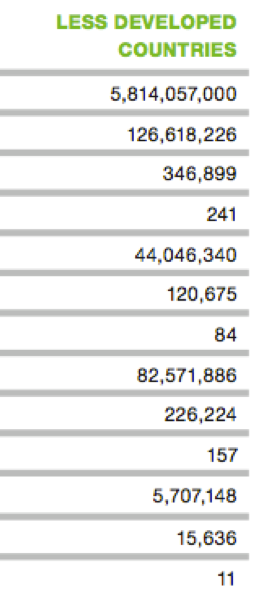 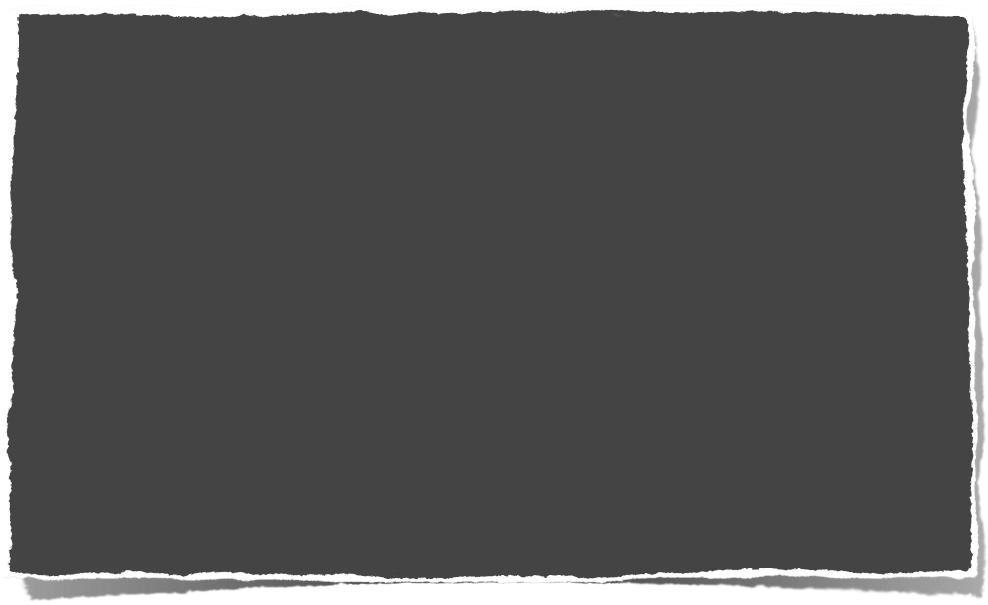 30 SECONDS STATS... (the closest without going over)
The United States relied on net imports for about _____% of the petroleum that we consumed in 2011.
Answer: 45%
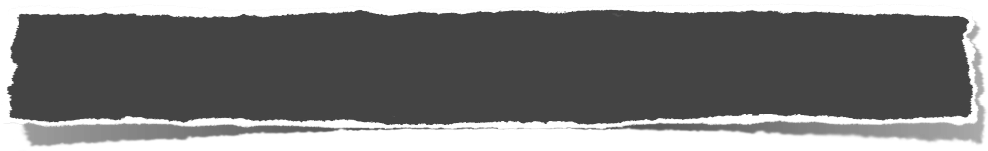 COUNTDOWN
Time
30
29
28
27
26
25
24
23
22
21
20
19
18
17
16
15
14
13
12
11
10
09
08
07
06
05
04
03
02
01
How dependent are we on foreign oil?

The United States relied on net imports (imports minus exports) for about 45% of the petroleum (crude oil and petroleum products) that we consumed in 2011. Just over half of these imports came from the Western Hemisphere. Our dependence on foreign petroleum has declined since peaking in 2005.
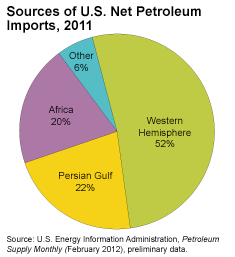 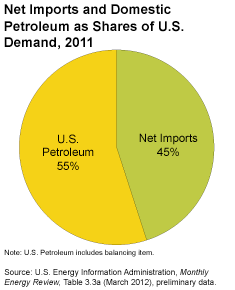 Top Sources of Net Crude Oil and Petroleum Product Imports:

Canada (29%)
Saudi Arabia (14%)
Venezuela (11%)
Nigeria (10%)
Mexico (8%)

It is usually impossible to tell whether the petroleum products you use came from domestic or imported sources of oil once they are refined.
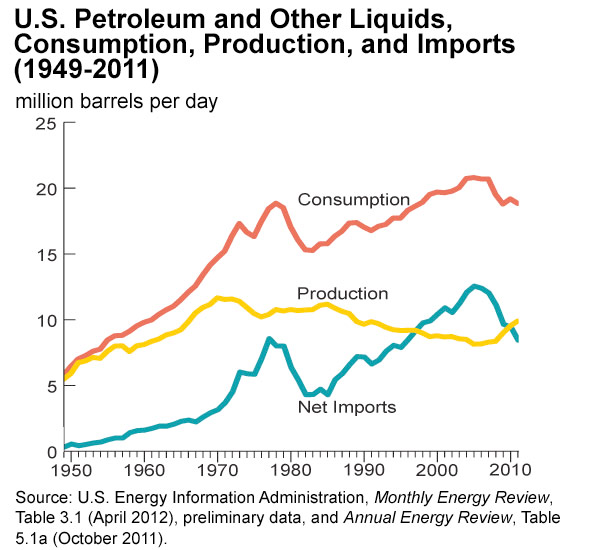 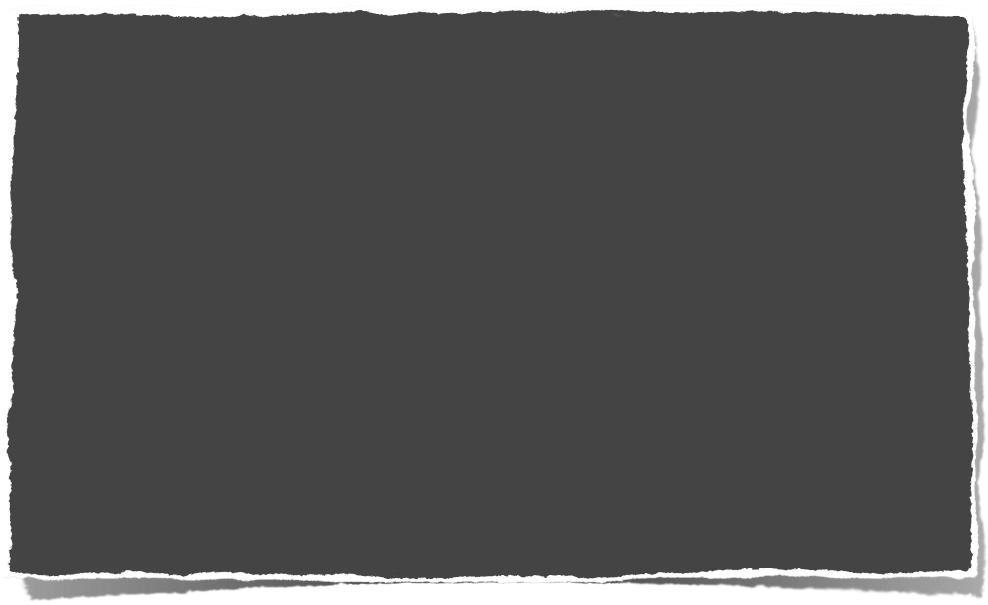 30 SECONDS STATS... (write letter and state abbreviation for answer)
Which US state produces the most coal?
A.  Kentucky (KY)
B.  Pennsylvania (PA)
C.  West Virginia (WV)
D.  Wyoming (WY)
Answer:  D. Wyoming
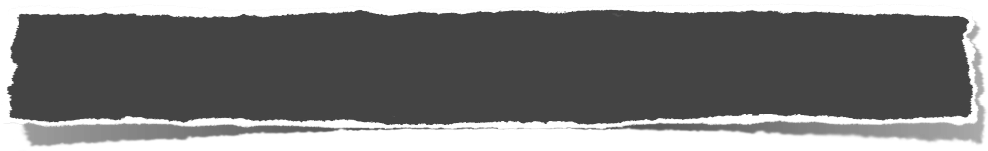 COUNTDOWN
Time
30
29
28
27
26
25
24
23
22
21
20
19
18
17
16
15
14
13
12
11
10
09
08
07
06
05
04
03
02
01
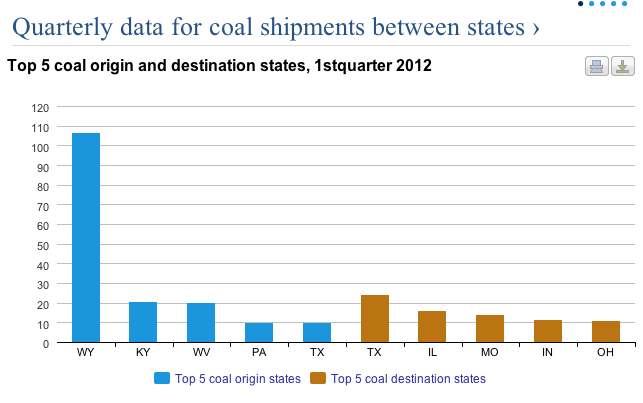 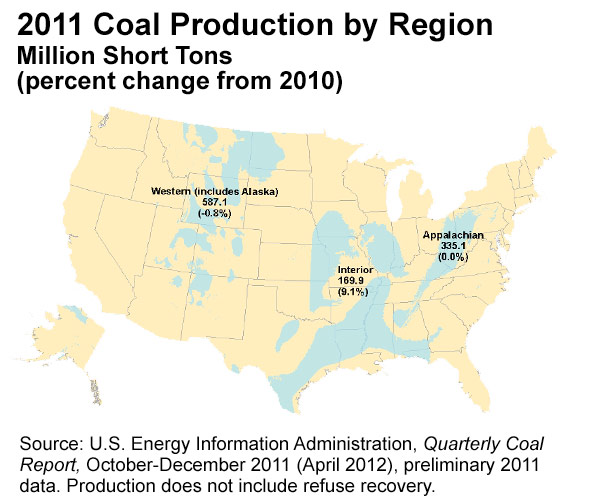 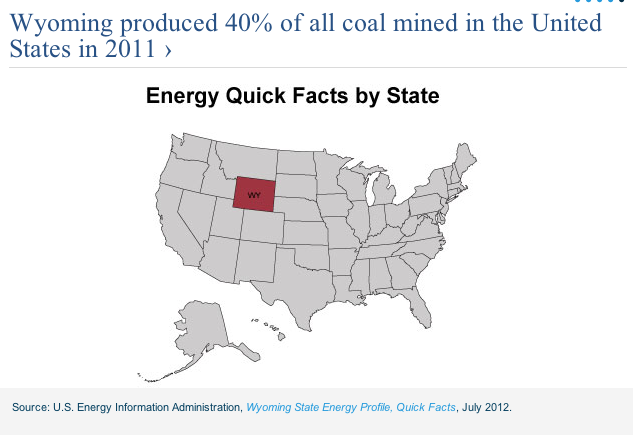 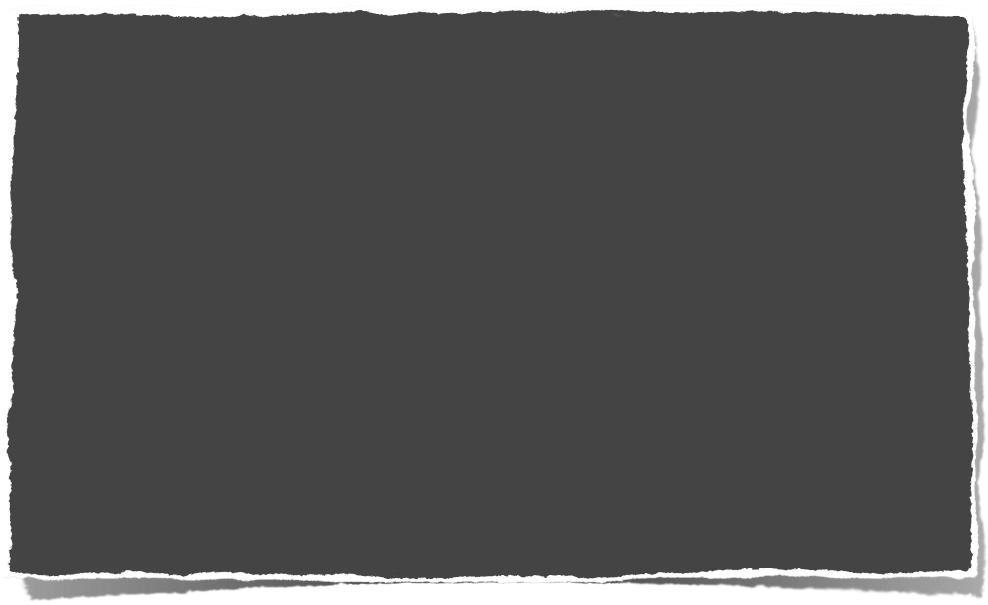 30 SECONDS STATS... (closest to the answer)
What % of U.S. electricity generation is from coal?
Answer: 42%
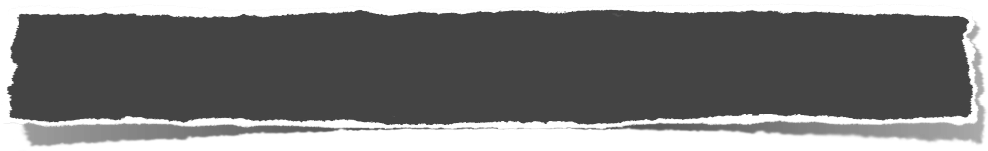 COUNTDOWN
Time
30
29
28
27
26
25
24
23
22
21
20
19
18
17
16
15
14
13
12
11
10
09
08
07
06
05
04
03
02
01
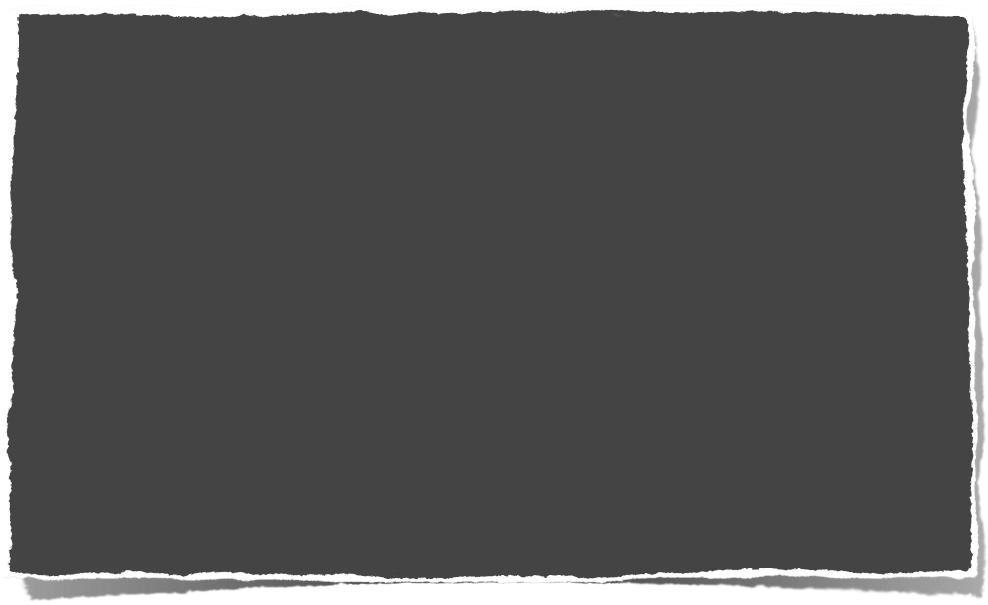 30 SECONDS STATS... (the closest without going over)
What % of U.S. electricity generation is from renewable?
Answer: 13%
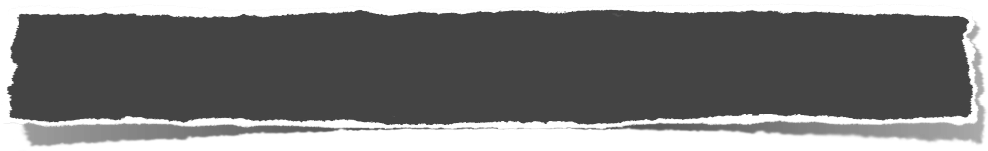 COUNTDOWN
Time
30
29
28
27
26
25
24
23
22
21
20
19
18
17
16
15
14
13
12
11
10
09
08
07
06
05
04
03
02
01
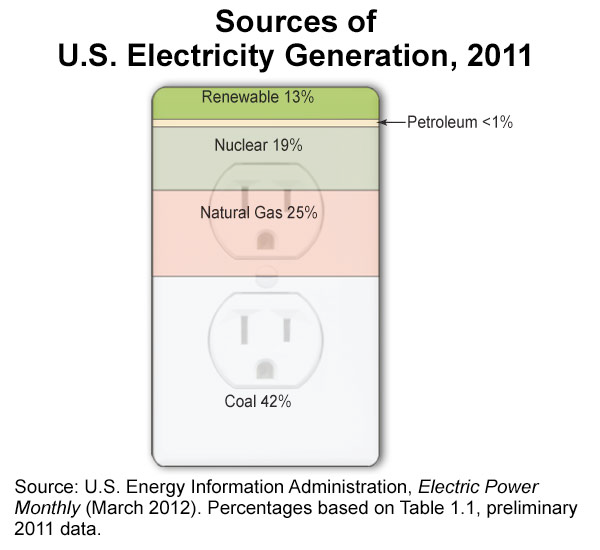 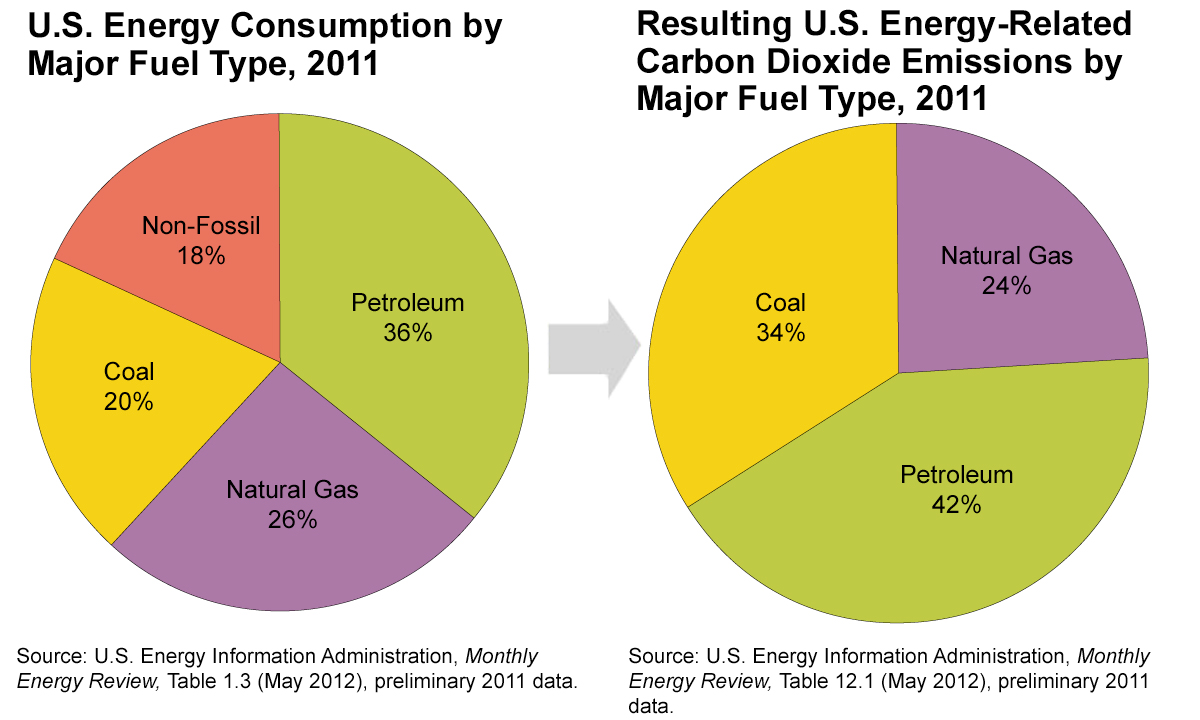 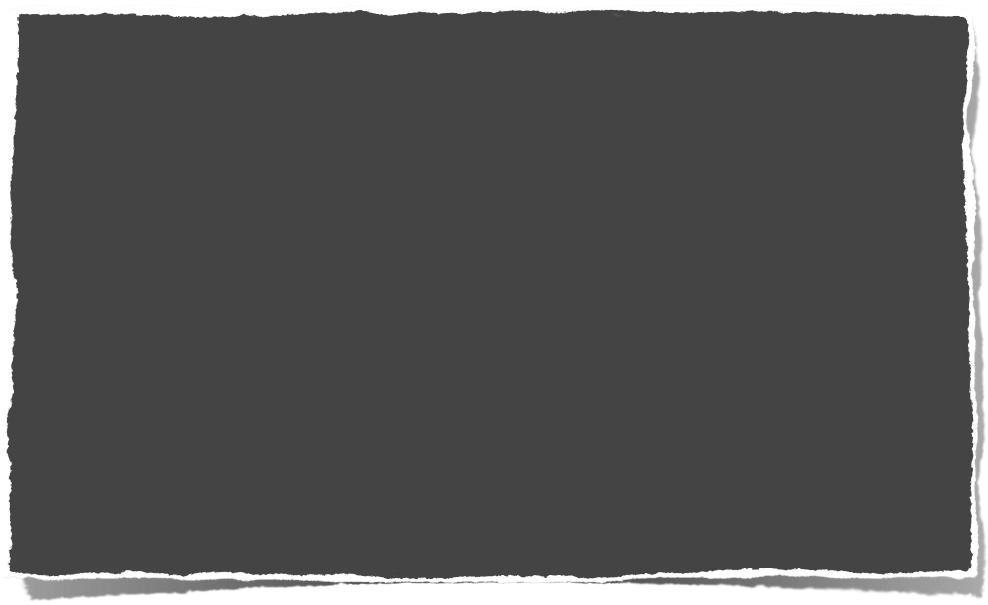 30 SECONDS STATS... (the closest to the answer wins)
What % of the world coal reserves are found in the U.S.?
Answer: 22.6%
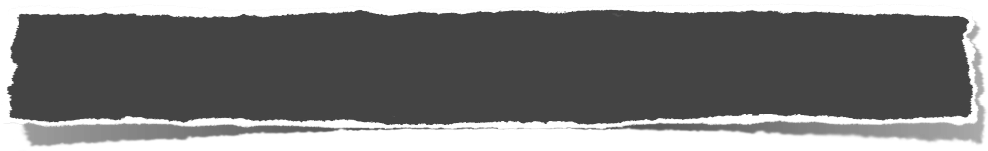 COUNTDOWN
Time
30
29
28
27
26
25
24
23
22
21
20
19
18
17
16
15
14
13
12
11
10
09
08
07
06
05
04
03
02
01
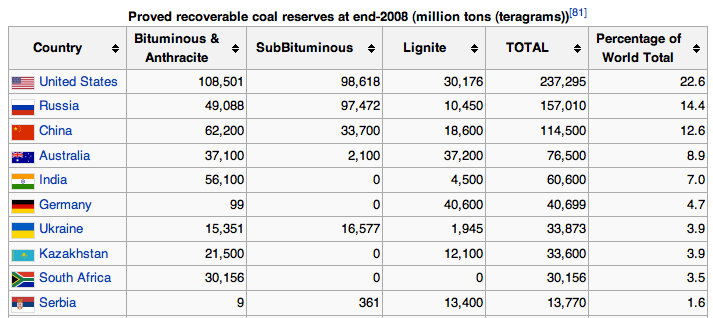 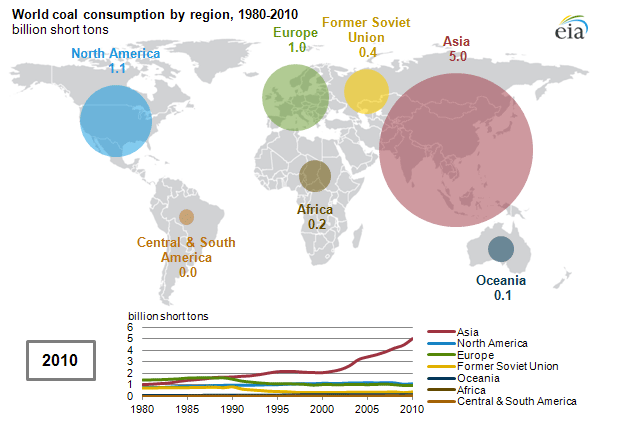 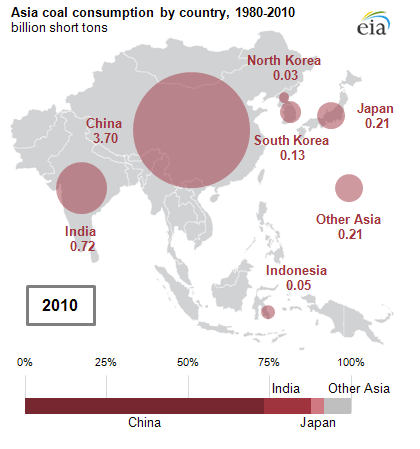 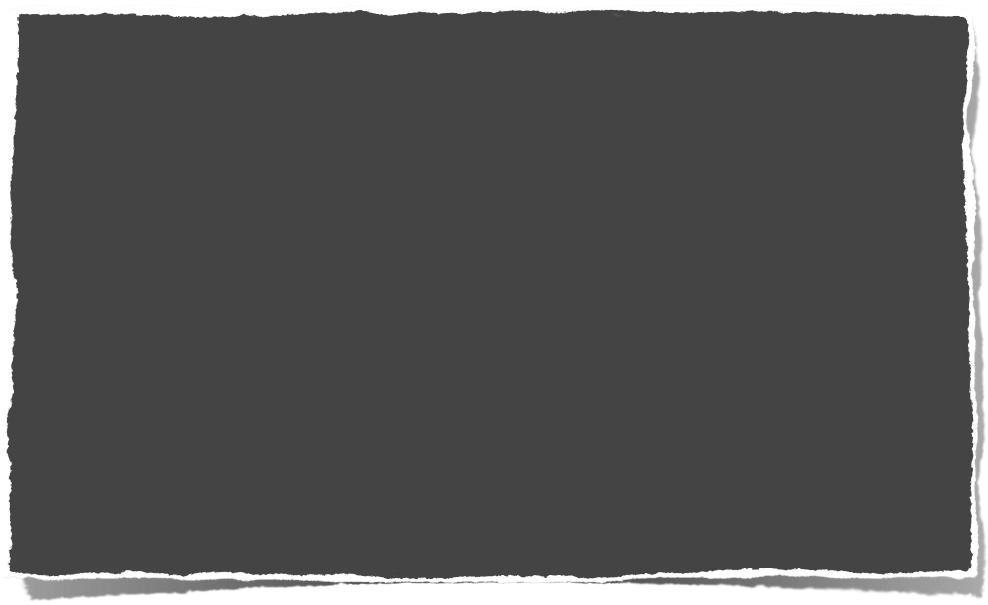 30 SECONDS STATS... (the closest to the answer wins)
What % of the world oil reserves are found in the Middle East?
Answer: 64.5%
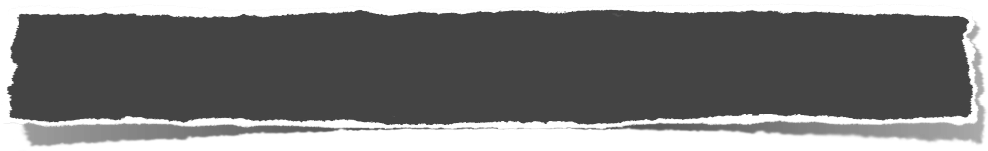 COUNTDOWN
Time
30
29
28
27
26
25
24
23
22
21
20
19
18
17
16
15
14
13
12
11
10
09
08
07
06
05
04
03
02
01
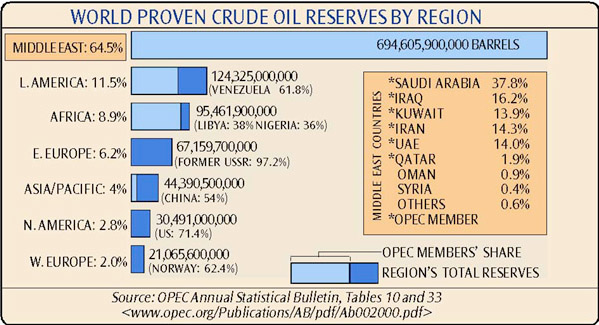 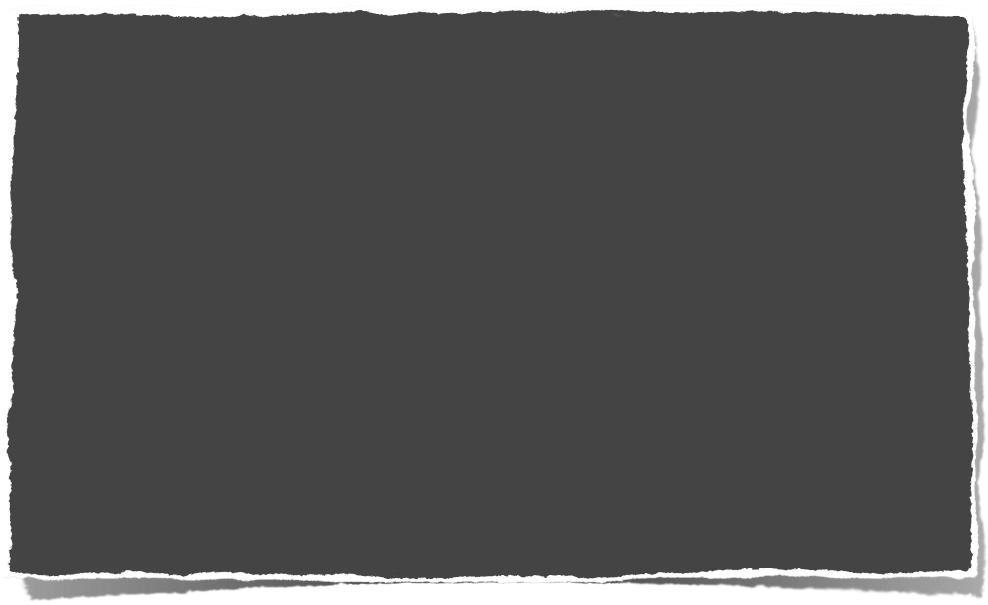 30 SECONDS STATS... (the closest to the answer wins)
What % of Americans would favor lowering the drinking age to 18?
(2007)
Answer: 22%
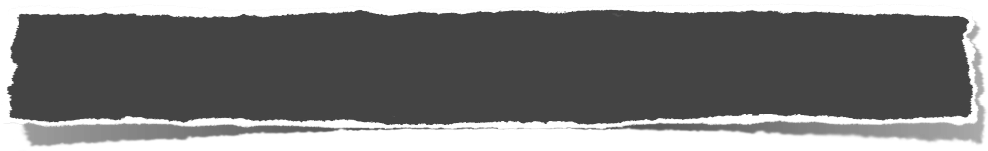 COUNTDOWN
Time
30
29
28
27
26
25
24
23
22
21
20
19
18
17
16
15
14
13
12
11
10
09
08
07
06
05
04
03
02
01
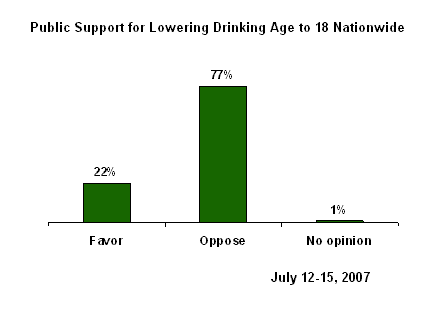 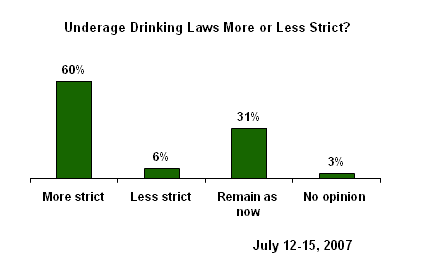 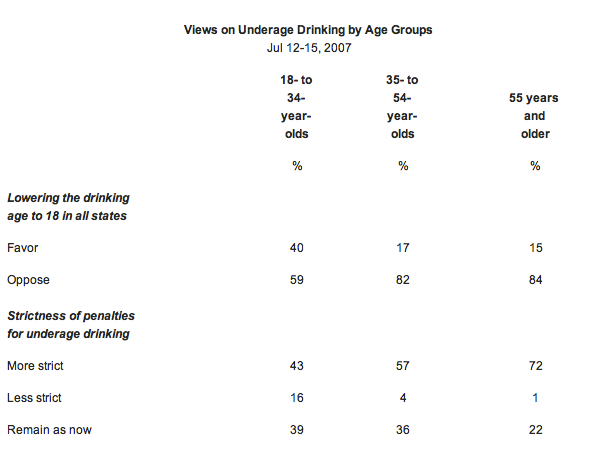